Group Meeting
李佳欣 
2024年7月12日
分析策略
（5）
（6）
公式(5)可以改写为：
（7）
（8）
[1] Int. J. Mod. Phys. A 27 (2012), 1250150
5/30/2024
中期考核
2
分析策略
（9）
（10）
Br的拟合误差可以被评估为
（11）
5/30/2024
中期考核
3
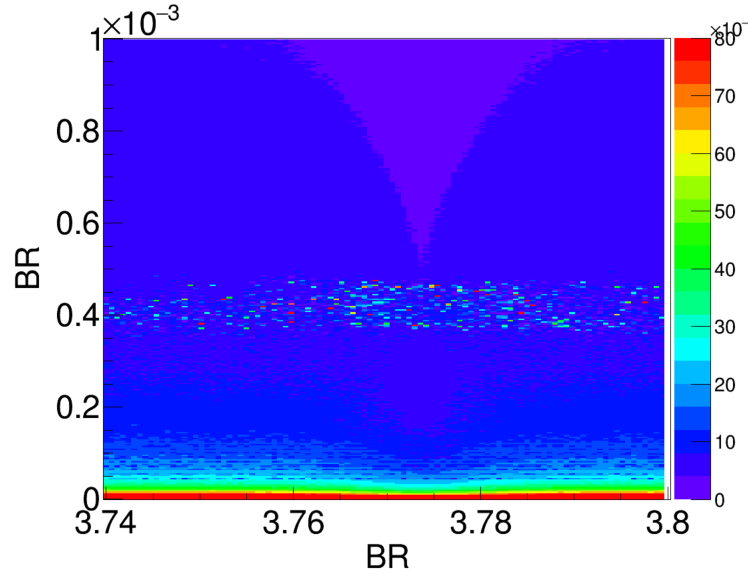 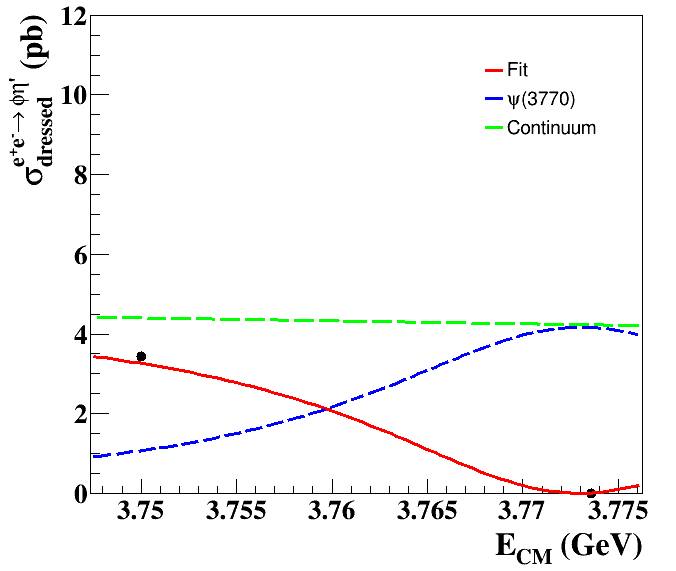 针对于4.2e-4分支比下

多次拟合 求分支比相对误差的平均值

对比拟合的结果和公式计算的结果
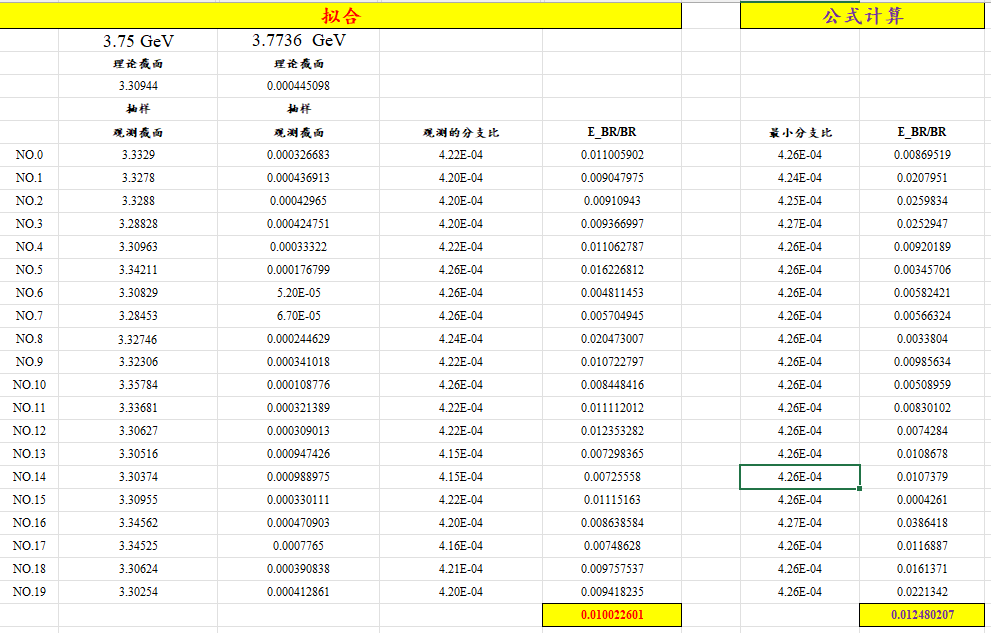 2D_plot
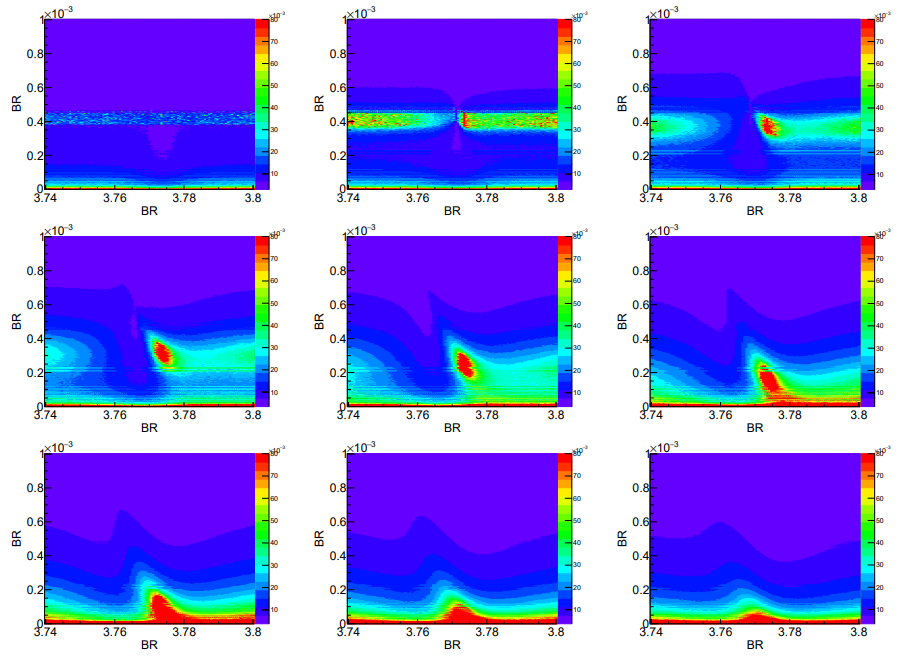